Gestión del Desempeño Individual y Sistemade Calificaciones
ÍNDICE
Procesos de Gestión y Desarrollo de Personas.

Marco Normativo de Calificaciones.

Dimensiones del Proceso de Calificaciones.

Directrices del Servicio Civil.
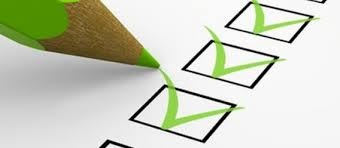 PROCESOS DE GESTIÓN Y DESARROLLO DE PERSONAS
MARCO NORMATIVO DE CALIFICACIONES
Ley de Bases Generales de la Administración del Estado, Párrafo 2º «De la carrera funcionaria», art. 45º al 53º.

Estatuto Administrativo, Párrafo 4º «De las calificaciones», art. 32º al 52º.

D.F.L.N°1 de 2005, artículo105°.

Reglamento de Calificaciones en uso en los Servicios de Salud, D.S.Nº1.229 de 1992 del Ministerio del Interior.

 Normativa de Calificaciones SSA, año 2008.
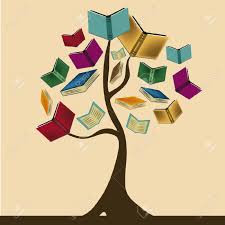 DE LAS CALIFICACIONES
Art. 32º  Estatuto Administrativo y Artículo 1º Reglamento de Calificaciones:  “Tendrá por objeto evaluar el desempeño y aptitudes de cada funcionario, atendidas las exigencias y características de su cargo, y servirá de base para las promociones, los estímulos y la eliminación del servicio”.
LISTAS DE CALIFICACIONES
DE LAS CALIFICACIONES
DE LAS CALIFICACIONES
JUNTA CALIFICADORA CENTRAL
JUNTAS CALIFICADORAS DE HOSPITALES
DE LAS CALIFICACIONES
DE LAS CALIFICACIONES
ESTATUTO ADMINISTRATIVO- DE LAS CALIFICACIONES
ESTATUTO ADMINISTRATIVO- DE LAS CALIFICACIONES
PROCESO CALIFICATORIO
REGLAMENTO DE CALIFICACIONES
REGLAMENTO DE CALIFICACIONES
REGLAMENTO DE CALIFICACIONES
REGLAMENTO DE CALIFICACIONES
REGLAMENTO DE CALIFICACIONES
REGLAMENTO DE CALIFICACIONES
REGLAMENTO DE CALIFICACIONES
REGLAMENTO DE CALIFICACIONES
REGLAMENTO DE CALIFICACIONES
ESTATUTO ADMINISTRATIVO- DE LAS ANOTACIONES
DE LAS ANOTACIONES
DE LAS ANOTACIONES
ANOTACIONES DE MÉRITO Y DEMÉRITO
Registro y notificación de la anotación de MÉRITO
Entrega de anotación en Oficina de Personal
Conducta que da origen a la anotación
Registro
 en SIRH
5 días hábiles
3 días hábiles
Conducta que da origen a la anotación
Registro y notificación de la anotación de DEMÉRITO
Solicitud de dejar sin efecto o dejar constancia de circunstancias atenuantes
Entrega de anotación en Oficina de Personal con antecedentes
Registro en SIRH
3 días hábiles
5 días hábiles
5 días hábiles
El funcionario puede solicitar una anotación de mérito, o bien otra jefatura . La decisión recae en el precalificador.
Dictamen Nº 36.911 de 2011: Los plazos no son fatales, pero la anotación se debe realizar dentro del período calificatorio.
NORMATIVA DE CALIFICACIONES SERVICIO DE SALUD ACONCAGUA
Introducción
Marco Legal
De la elección del representante del personal
De la constitución de la Junta Calificadora
De la precalificación
Anotaciones de mérito y de demérito
Informes cuatrimestrales
Formalidades de la precalificación
De la calificación
De la apelación
NORMATIVA DE CALIFICACIONES SERVICIO DE SALUD ACONCAGUA
NORMATIVA DE CALIFICACIONES SERVICIO DE SALUD ACONCAGUA
NORMATIVA DE CALIFICACIONES SERVICIO DE SALUD ACONCAGUA
NORMATIVA DE CALIFICACIONES SERVICIO DE SALUD ACONCAGUA
En la precalificación se calcula el promedio de las notas de los tres informes, de cada subfactor.
NORMATIVA DE CALIFICACIONES SERVICIO DE SALUD ACONCAGUA
SUBFACTOR DE ASISTENCIA Y PUNTUALIDAD
SUBFACTOR DE ASISTENCIA Y PUNTUALIDAD
DOTACIÓN  18.834 POR ESTABLECIMIENTO
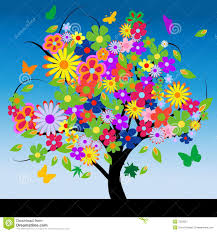 Ley Médica: 356
Total Dotación:  2.622
PRECALIFICADORES POR ESTABLECIMIENTO
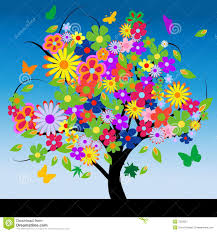 ANOTACIONES MÉRITO Y DEMÉRITO PERIODO 2018
CLASIFICACIÓN DE ANOTACIONES DE MÉRITO
CLASIFICACIÓN DE ANOTACIONES DE DEMÉRITO
NÚMERO FUNCIONARIOS JUNTA CALIFICADORA CENTRAL 2018
MODIFICACIONES DE NOTASREALIZADAS POR LA JUNTA CALIFICADORA
PROMOCIÓN-D.F.L. N°1 DE 2005
PROMOCIÓN-D.F.L. N°1 DE 2005
ÍNDICE
Procesos de Gestión y Desarrollo de Personas.

Marco Normativo de Calificaciones.

Dimensiones del Proceso de Calificaciones.

Directrices del Servicio Civil.
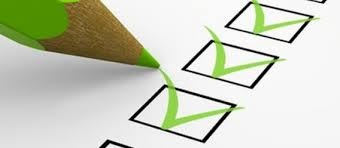 DIRECTRICES SERVICIO CIVIL
NORMAS DE APLICACIÓN GENERAL EN MATERIAS DE GESTIÓN Y DESARROLLO DE PERSONAS DEL SERVICIO CIVIL
Estructura y Estándares de las Áreas de Gestión y Desarrollo de Personas.
Políticas de Gestión y Desarrollo de Personas.
Cumplimiento de Estándares en Reclutamiento y Selección.
Concursabilidad y Carrera Funcionaria.
Cumplimiento de Estándares en Programas de Inducción.
Gestión de Prácticas Profesionales.
Ambientes Laborales y Calidad de Vida Laboral.
Participación Funcionaria.
Cumplimiento de Estándares en Formación y Capacitación.
Rol de Jefaturas en Dirección de Equipos.
Gestión del Desempeño Individual y Sistema de Calificaciones.
MODELO DE GESTIÓN DEL DESEMPEÑO (SERVICIO CIVIL)
MODELO DE GESTIÓN DEL DESEMPEÑO (SERVICIO CIVIL)
MODELO DE GESTIÓN DEL DESEMPEÑO (SERVICIO CIVIL)
MODELO DE GESTIÓN DEL DESEMPEÑO (SERVICIO CIVIL)
PROCESO DE GESTIÓN DEL DESEMPEÑO
Retroalimentación Permanente
GRACIAS…
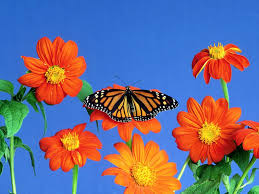